Uber Brasil
Audiência pública
Câmara dos deputados, COMISSÃO DE VIAÇÃO E TRANSPORTES (CVT)
18 de junho de 2015
[Speaker Notes: TO ADD A PHOTO:
– Click on the icon to add a new photo
OR
– Click on the media frame
– Drag a photo from your computer and drop it into the media frame

TO CHANGE THE BACKGROUND PHOTO:
– Click on the photo
– Delete the existing photo
– Click on the icon and choose the image from your computer
– Right-click on the photo, go to Arrange and select “Send to Back”

PHOTOS SHOULD BE AT LEAST 1700 x 866px FOR OPTIMAL RESOLUTION]
sumário
O QUE FAZ A UBER?
1 | CLIENTES: O USUÁRIO E O PARCEIRO
2 | EFICIÊNCIA, TRANSPARÊNCIA E SEGURANÇA
O QUE É A UBER?
3 | UBER NÃO É TRANSPORTE PÚBLICO INDIVIDUAL
4 |UBER É COMPARTILHAMENTO
QUAIS OS IMPACTOS POSITIVOS DA UBER?
5 | EMPREENDEDORISMO E GERAÇÃO DE RENDA
6 | MELHORIA DA MOBILIDADE URBANA
7 | SEGURANÇA: DISTANCIANDO ALCOOL E DIREÇÃO 
O QUE BUSCA A UBER?
8 | DISCUTIR REGULAÇÃO PARA O COMPARTILHAMENTO
9 | AUXILIAR A MELHORIA DA MALHA URBANA
2
[Speaker Notes: TO ADD TO THE TABLE OF CONTENTS:
– Click in the content box & make sure the text is in bullet format (if it isn’t already, select the text and click the bullets button in the menu)
– Begin typing the section title on the first line (this text should be blue)
– To add slide titles within each section, press return to add a new bullet, then press tab once (the text should now be black)
– Type the page number [space] | [space] [SlideTitle]
– Continue these steps until all of the desired sections and slides have been added (once the first column is full, begin adding to the second text box)
– Once all sections and slides have been added, select all of the text and click the bullets button in the menu to remove the bullets]
O QUE FAZ a uber?
APLICATIVO QUE CONECTA USUÁRIOS DE TRANSPORTE INDIVIDUAL PRIVADO A PROPRIETÁRIOS DE AUTOMÓVEIS PARTICULARES
APLICATIVO UBER
USUÁRIOS
PARCEIROS
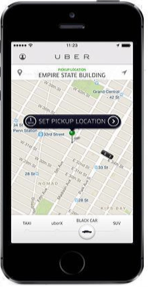 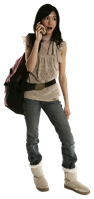 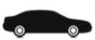 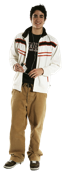 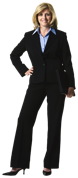 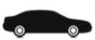 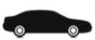 Qualquer pessoa acima de 18 anos com cartão de crédito e smartphone
A Uber cobra um valor pelo uso da tecnologia
Qualquer pessoa que atender os requisitos de elegibilidade e e segurança exigidos
[Speaker Notes: os motoristas parceiros NÃO são funcionários da Uber.]
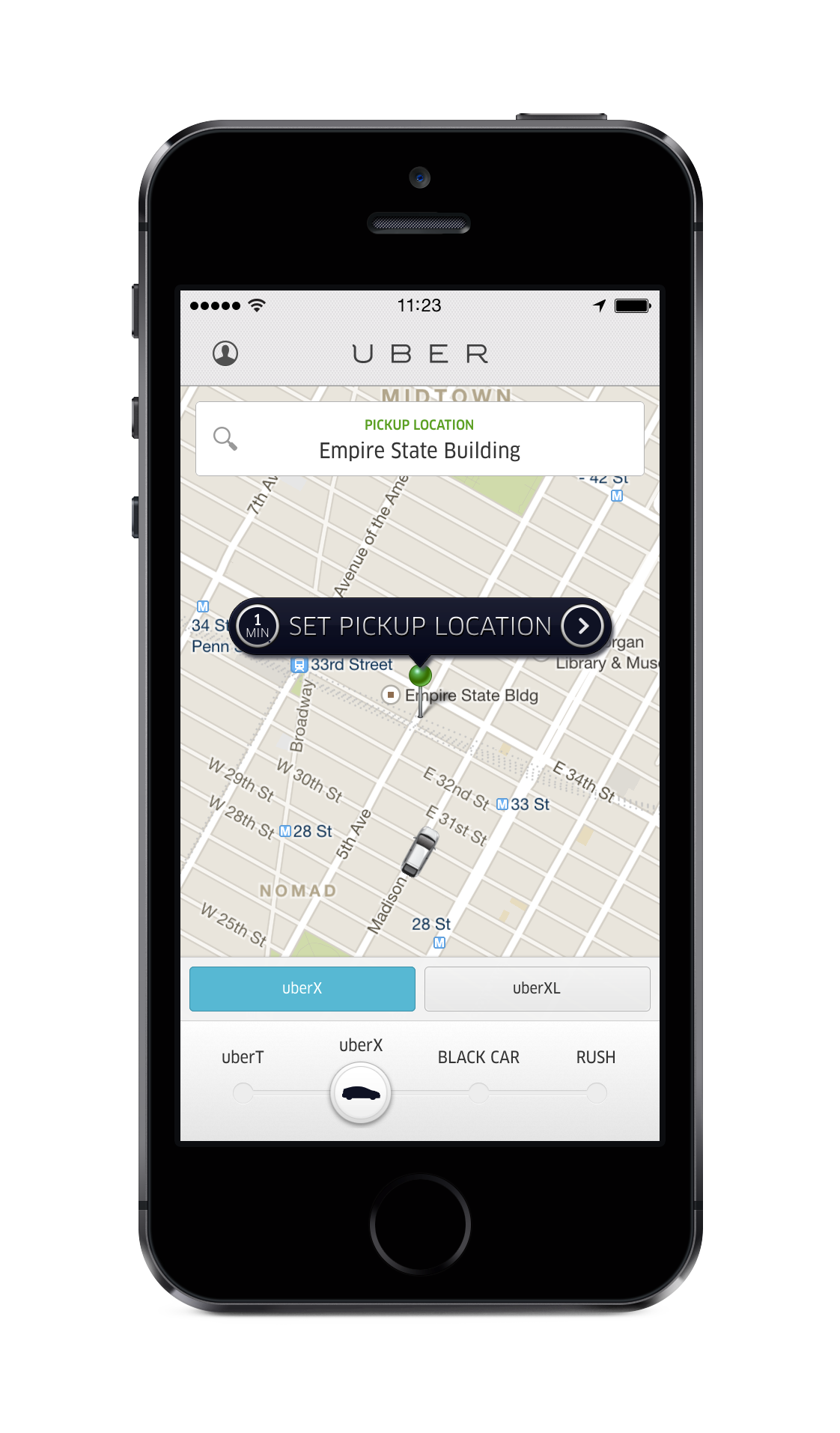 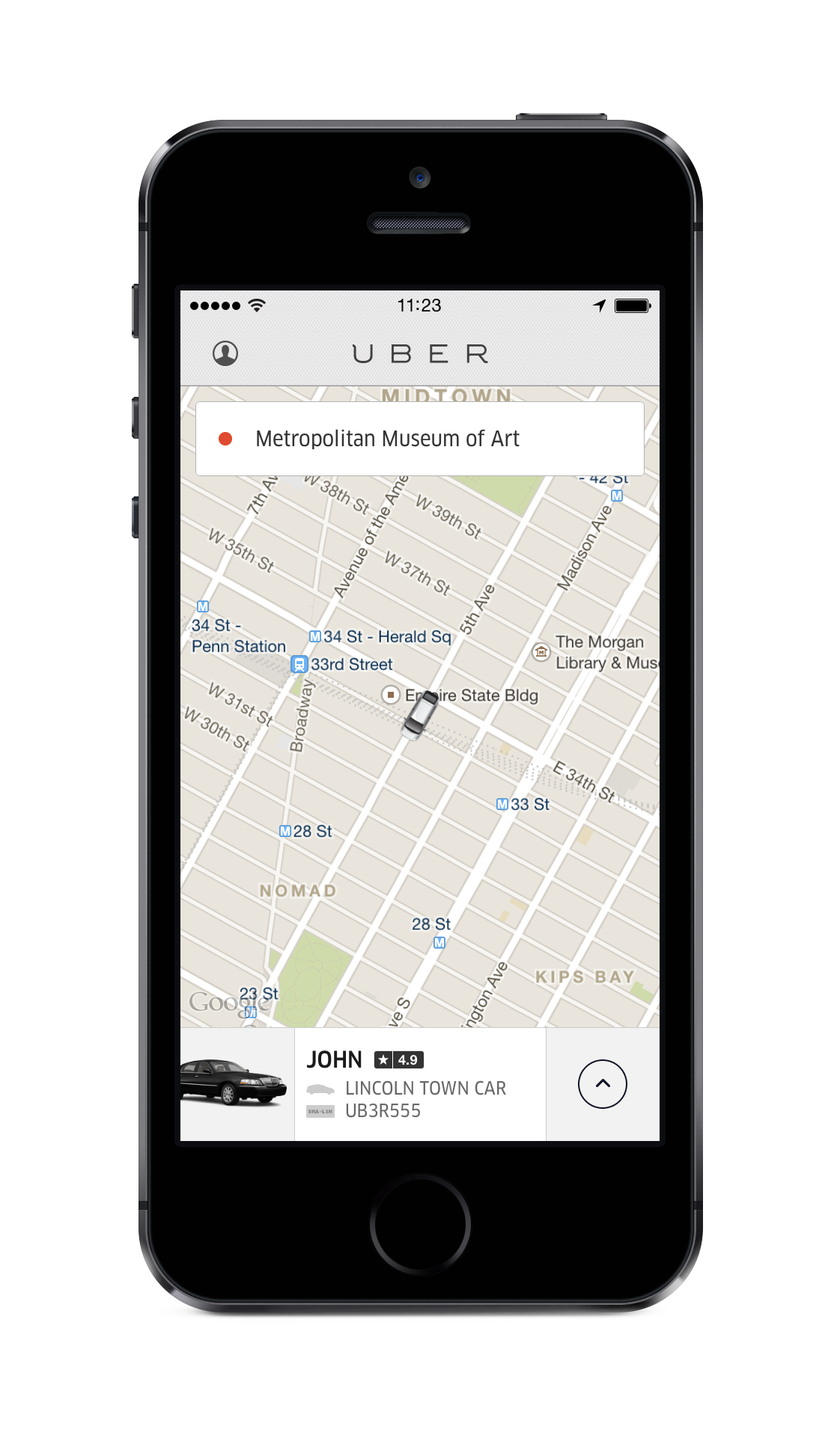 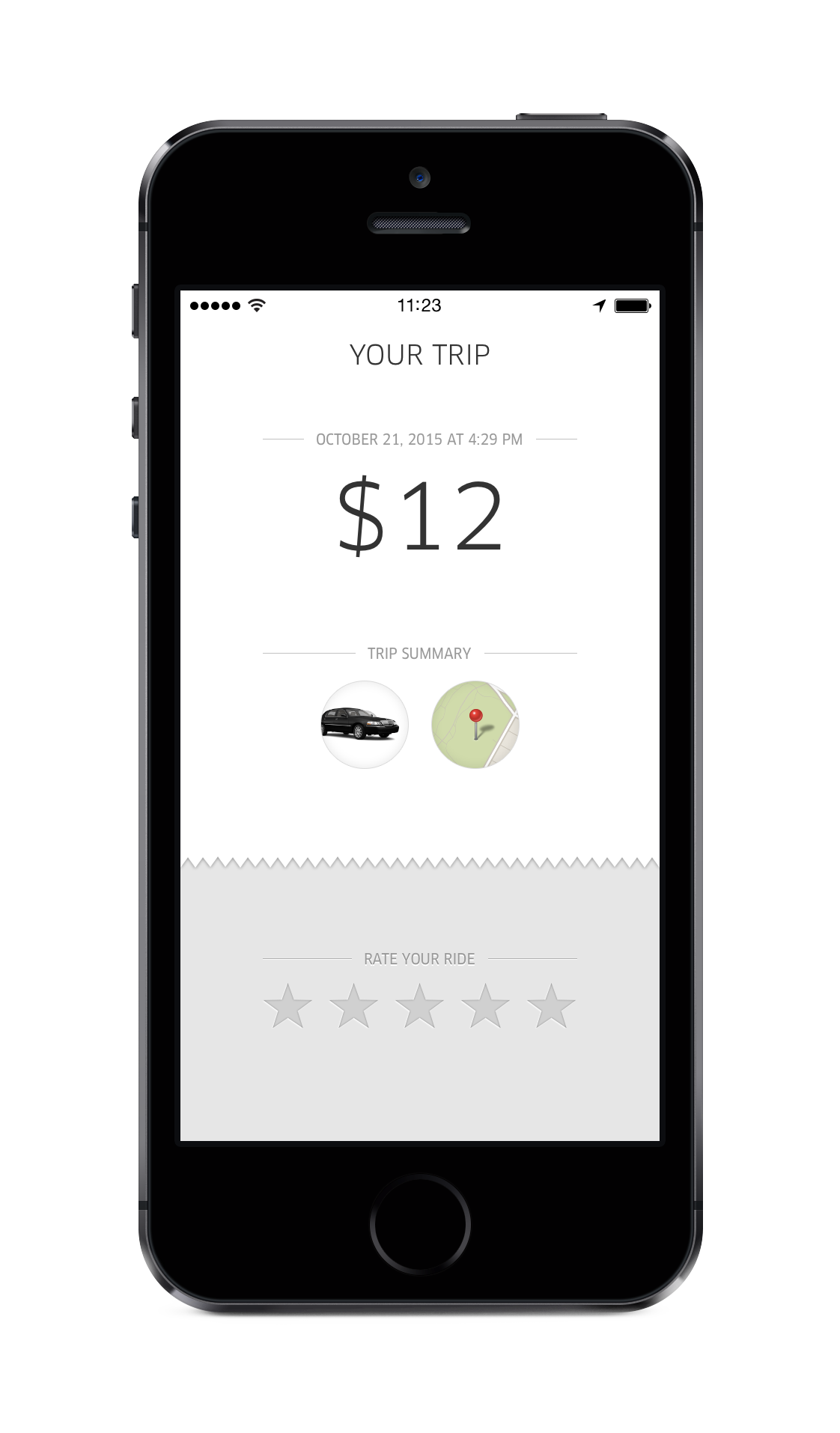 COMODIDADE PARA OS PASSAGEIROS
AVALIE
Mantenha o alto nível do serviço classificando a sua experiência
VIAJE
Recomendamos a utilização do Waze ou Google Maps para encontrar a melhor rota
SOLICITE
Informe onde você está
Cliente: o usuário
FACILIDADE E SATISFAÇÃO DO CONSUMIDOR
Cadastro completo de informações: número de telefone, e-email e  cartão de crédito válido.
Número de telefone registrado é verificado: validade por SMS.
Cartão de crédito cadastrado também é checado: autorização de cobrança de R$3, estornada na sequência. 
Avaliação dos motoristas: garantia de privacidade e anonimato.
Ausência de transações financeiras na plataforma: histórico de pagamento e viagens.
6
[Speaker Notes: TO ADD A PHOTO:
– Click on the icon to add a new photo

TO CHANGE THE PHOTO:
– Click on the photo press the delete key to remove the existing photo
– Click on the icon and choose the image from your computer]
Cliente: o parceiro
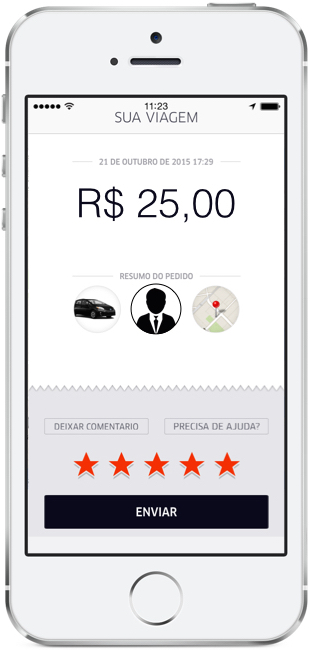 Serviço de qualidade, transporte com segurança
Criteriosa checagem de antecedentes criminais.
Mandatório seguro para passageiros no valor até R$ 50.000,00.
Sessão de ativação: treinamento sobre como usar o aplicativo.
Código de ativação pessoal: segurança contra fraudes.
Flexibilidade e conveniência nos horários de trabalho.
São avaliados após cada viagem, e precisam manter nota mínima de 4.6. Também podem avaliar os passageiros.
7
[Speaker Notes: TO ADD A PHOTO:
– Click on the icon to add a new photo

TO CHANGE THE PHOTO:
– Click on the photo press the delete key to remove the existing photo
– Click on the icon and choose the image from your computer]
Eficiência, Transparência e Segurança
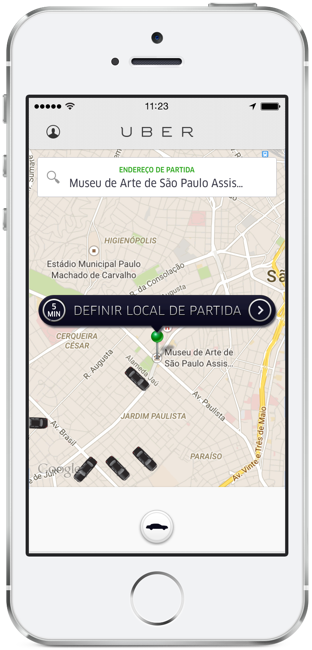 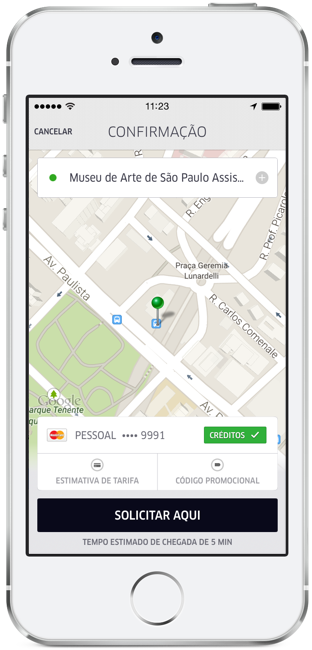 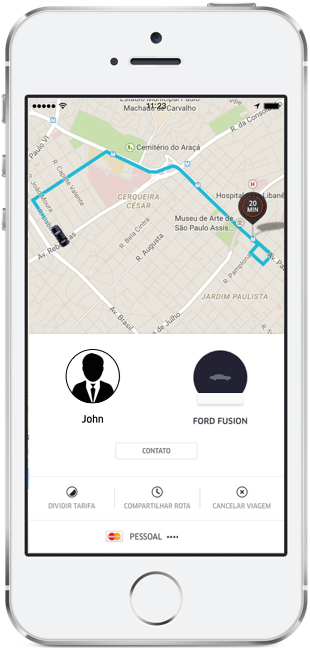 Eficiência: aplicativo localiza o parceiro mais próximo e o contato é feito com privacidade, sem exibir números de celular.
Transparência: você pode estimar o preço das tarifas antecipadamente e saber quanto custará a viagem.
Segurança: você pode compartilhar o seu itinerário, desde antes de seu início até o momento em que é finalizada, enviando um link por SMS.
8
O QUE É a uber?
Uber não é transporte PÚBLICO individual
A Uber NÃO CONFLITA com modais de transporte existentes, mas os complementa.

NÃO pode ser considerada serviço de táxi porque não é aberta ao público.
10
[Speaker Notes: TO CHANGE THE FOOTER ON ALL SLIDES:
– Choose Insert from the main menu and select “Header and Footer”
– Make sure Date, Slide # and Footer are all checked
– Type in the desired footer information
– Make sure “Don’t show on title slide” is UNCHECKED
– Click “Apply to All”

TO ADD SECTION INFORMATION TO THE FOOTER:
– The template shows that each page has its own section info, which will have to be entered manually
– Simply click within the footer on each slide to enter the section name

IF FOOTER IS NOT DISPLAYING OR NOT DISPLAYING CORRECTLY:
– Choose Insert from the main menu and select “Header and Footer”
– Click “Apply to All”
– Then, follow the first set of steps above to reformat the slides]
“Art. 2o. É atividade privativa dos profissionais taxistas, a utilização de veículo automotor, próprio ou de terceiros, para o transporte público individual remunerado de passageiros, cuja capacidade será de, no máximo, 7 (sete) passageiros.”
Regulamentação da profissão de taxista
Lei 12.468/2011
“Art. 4o. Para os fins desta lei, considera-se:
[…]
VIII – Transporte público individual: serviço remunerado de transporte de passageiros, aberto ao público, por intermédio de veículos de aluguel, para a realização de viagens individualizadas”
Política Nacional de Mobilidade Urbana
Lei 12.587/2012
“Art. 3o. […] §2o. Os servicos de transporte urbano são classificados
I – quanto ao objeto:
a). de passageiros
b) de cargas 
II – quanto à característica do serviço:
a). coletivo
b) individual
III – quanto à natureza do serviço:
a). público
b) privado”
“Art. 4o. Para os fins desta lei, considera-se: […]
X – Transporte motorizado privado: meio motorizado de transporte de passageiros utilizado para a realização de viagens individualizadas por intermédio de veículos particulares”
Política Nacional de Mobilidade Urbana
Lei 12.587/2012
Uber promove o compartilhamento
A UBER permite a realização do transporte individual privado
Serviço de acesso público mas não aberto ao público. 
Dependente de tecnologia, de acesso à rede digital e de meios de pagamento.
É empresa privada, fundada no princípio da livre iniciativa (CF, art. 173).
É inovação fomentando o empreendedorismo. 
É sistema de compartilhamento de veículos e viagens.

“Art. 254. O compartilhamento de automóveis, definido como o serviço de locação de automóveis por curto espaço de tempo, será estimulado como meio de reduzir o número de veículos em circulação.”
Plano Diretor Estratégico do Município de São Paulo
Lei 16.050/ 2014
13
[Speaker Notes: TO CHANGE THE FOOTER ON ALL SLIDES:
– Choose Insert from the main menu and select “Header and Footer”
– Make sure Date, Slide # and Footer are all checked
– Type in the desired footer information
– Make sure “Don’t show on title slide” is UNCHECKED
– Click “Apply to All”

TO ADD SECTION INFORMATION TO THE FOOTER:
– The template shows that each page has its own section info, which will have to be entered manually
– Simply click within the footer on each slide to enter the section name

IF FOOTER IS NOT DISPLAYING OR NOT DISPLAYING CORRECTLY:
– Choose Insert from the main menu and select “Header and Footer”
– Click “Apply to All”
– Then, follow the first set of steps above to reformat the slides]
Quais os impactos positivos da Uber?
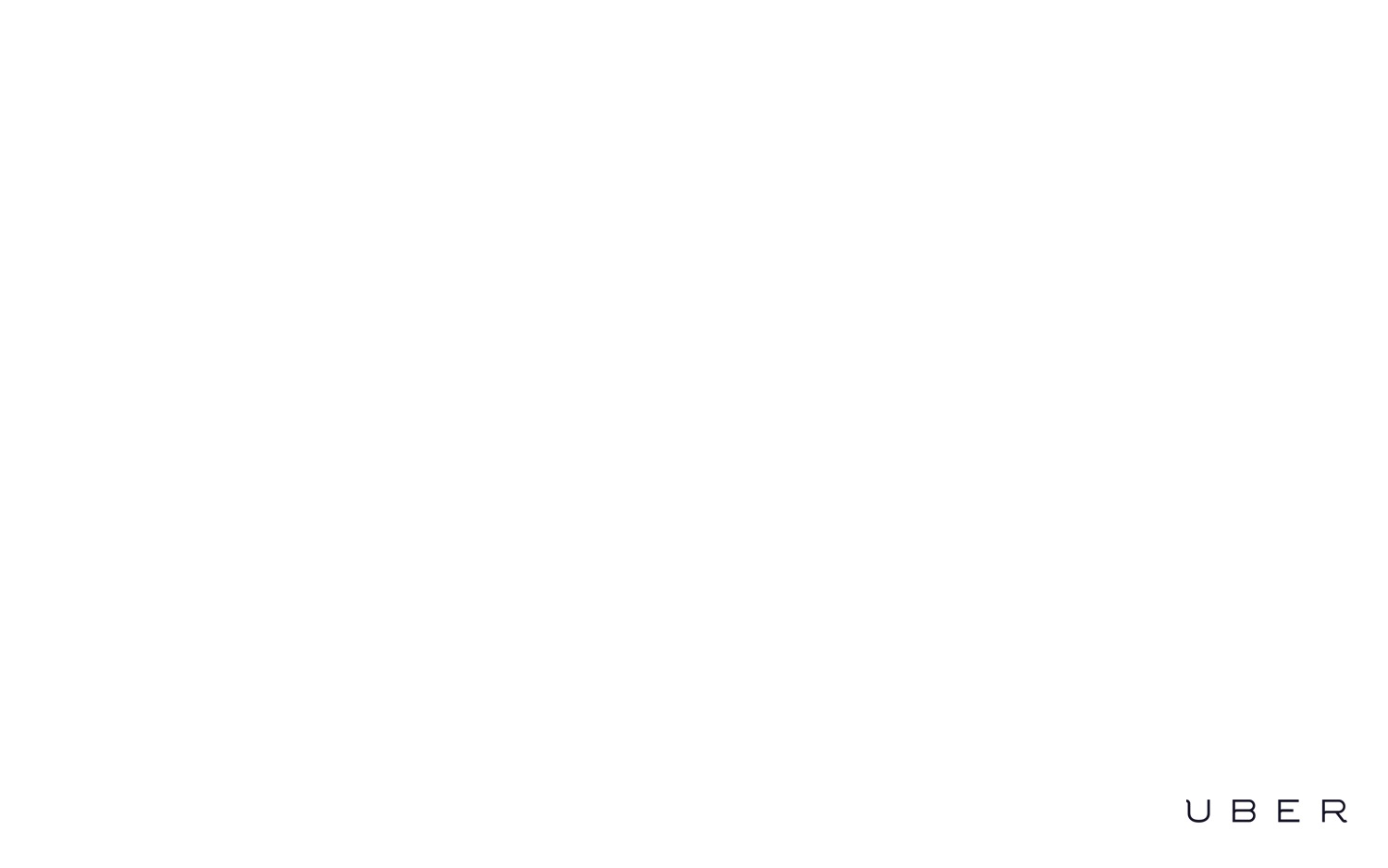 EMPREENDEDORISMO E GERAÇÃO DE RENDA
No último trimestre de 2014, motoristas-parceiros nos Estados Unidos ganharam US$657 milhões através da Uber. 

Mais de 160.000 motoristas-parceiros nos Estados Unidos.

2 milhões de viagens por dia ao redor do mundo.

80% da renda fica com os motoristas parceiros.

50 mil novas oportunidades ao mês.

No Brasil, média de receita é de R$ 7.000,00 ao mês.
[Speaker Notes: 50 mil novas oportunidades ao mês]
mobilidade urbana mais eficiente
Complemento ao TRANSPORTE PÚBLICO
Viagens de Uber complementam a rede de transporte público e o sistema de trilhos das cidades.
Não concorre com modais de transporte tradicionais públicos: contribui para aumentar seu alcance.
Tecnologia ajudando as autoridades públicas a melhor gerenciar o espaço urbano.
Aumenta o leque de opções dos cidadão, garantindo o seu direito de escolha. 
Compartilhamento como primazia do acesso em detrimento da posse.
16
[Speaker Notes: TO ADD A PHOTO:
– Click on the icon to add a new photo

TO CHANGE THE PHOTO:
– Click on the photo press the delete key to remove the existing photo
– Click on the icon and choose the image from your computer]
melhor uso do espaço urbano
menos demanda por estacionamento
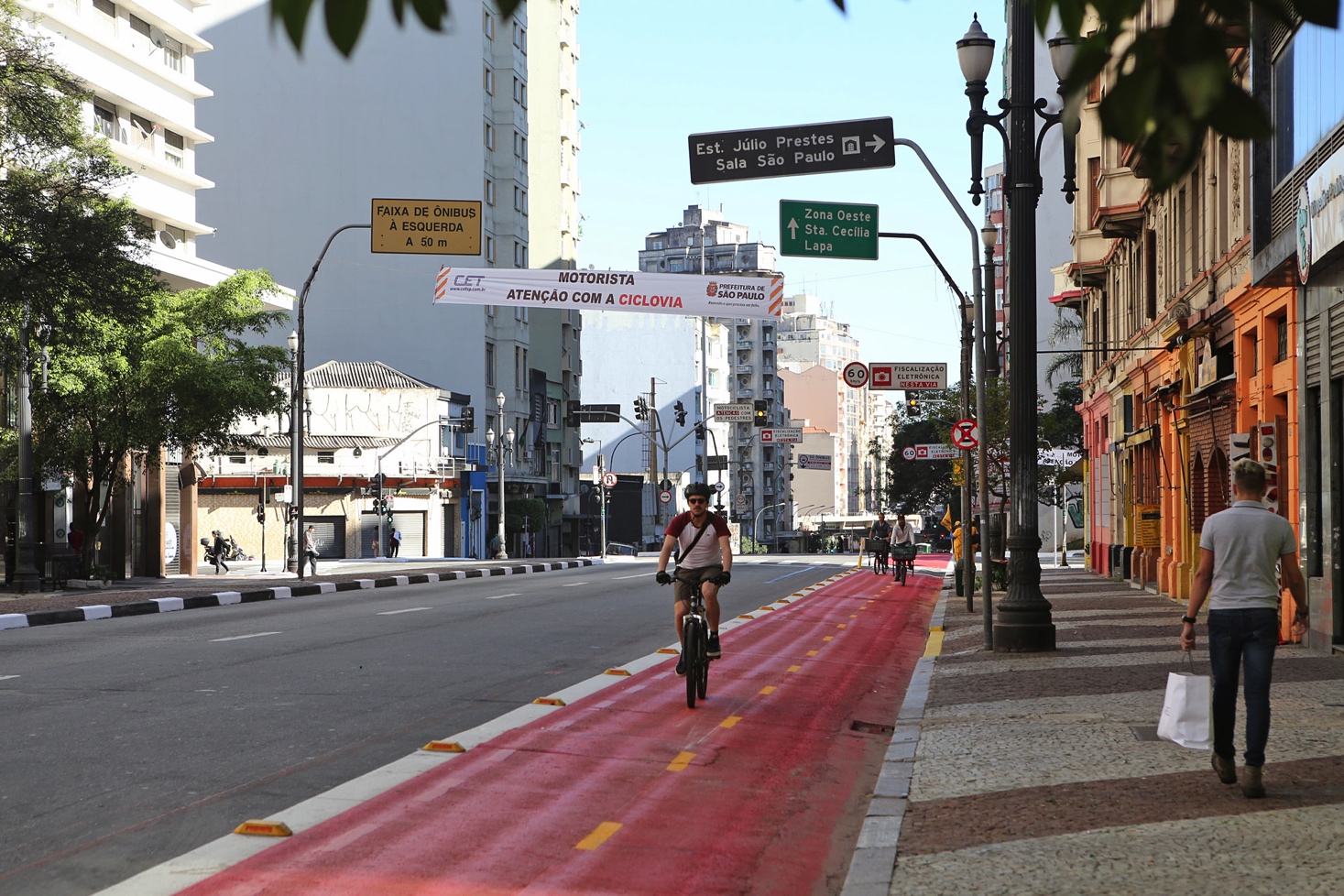 A Uber ajuda a reduzir a necessidade de estacionamento, promovendo um melhor uso dos espaços urbanos.
Ajuda a diminuir a incidência de congestionamentos, reduzindo o número de veículos em circulação ao promover o compartilhamento de automóveis. 
Ajuda a fazer com que carros não sejam mais origem dos problemas, mas parte das soluções.
Otimização dos recursos privados.
Operador de mudança cultural.
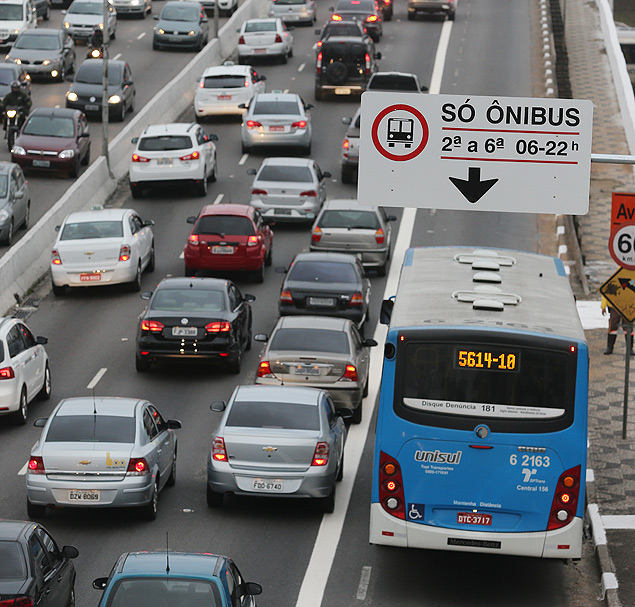 17
[Speaker Notes: TO ADD A PHOTO:
– Click on the icon to add a new photo

TO CHANGE THE PHOTO:
– Click on the photo press the delete key to remove the existing photo
– Click on the icon and choose the image from your computer]
promovendo cidades mais seguras
redução no número de motoristas alcoolizados
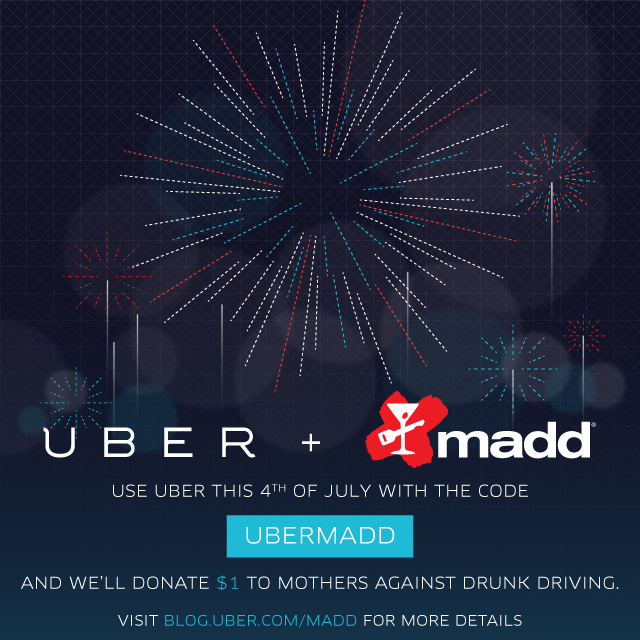 Principais motivos para pessoas que têm carro usarem serviços como o da Uber são:
Não precisar estacionar;
Evitar beber e dirigir.

São Paulo: 87% dos passageiros usam Uber para sair à noite
Seattle: o número de pessoas presas por dirigir alcoolizadas caiu 10% quando a Uber começou a operar na cidade.
Parcerias com Poder Público e com instituições e ONGs de trânsito responsável.
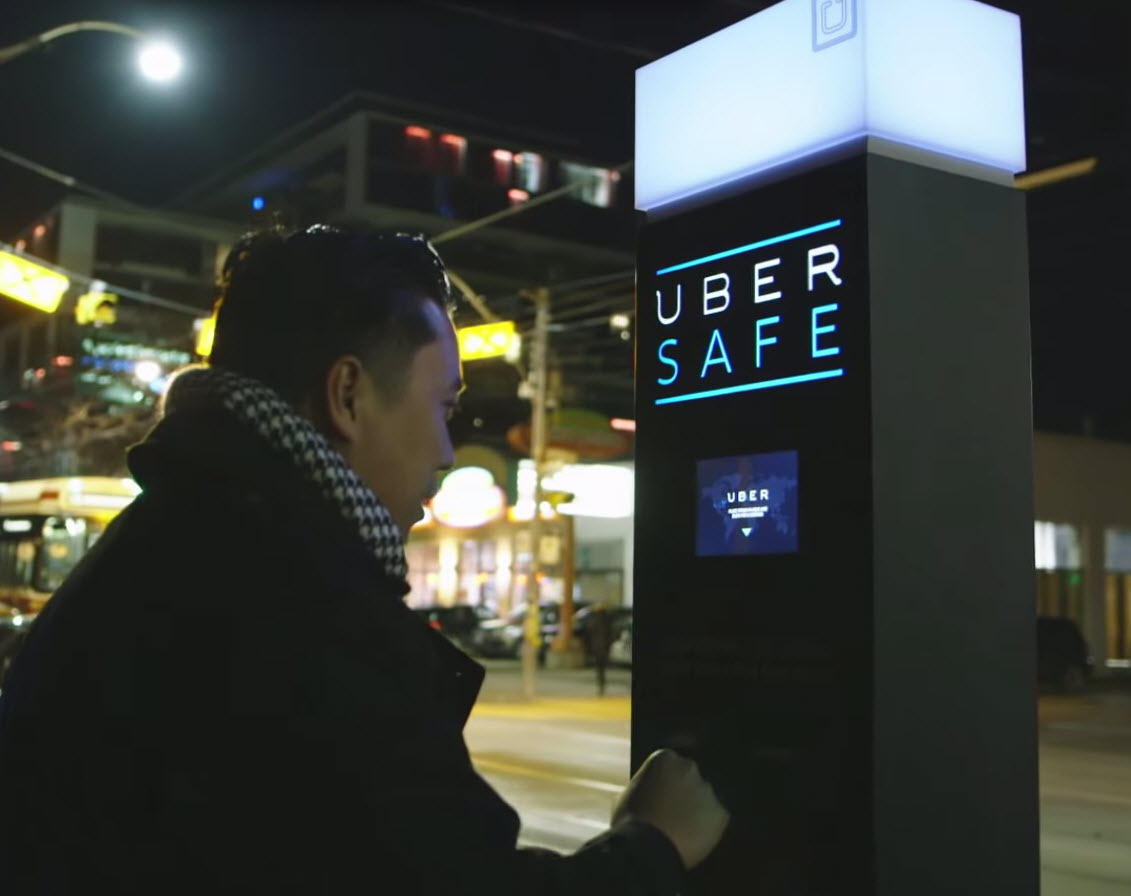 18
[Speaker Notes: TO ADD A PHOTO:
– Click on the icon to add a new photo

TO CHANGE THE PHOTO:
– Click on the photo press the delete key to remove the existing photo
– Click on the icon and choose the image from your computer]
O Que busca a Uber?
A UBER NÃO É ILEGAL. A UBER GOSTARIA DE PROPOR A DISCUSSÃO DE UMA FORMA DE REGULAÇÃO PARA O MERCADO DA ECONOMIA DO COMPARTILHAMENTO.

A UBER É UMA FERRAMENTA DE TECNOLOGIA QUE BUSCA OFERER MAIS UMA OPÇÃO PARA O SISTEMA DE MOBILIDADE URBANA.
Apresentado por Daniel MANGABEIRAPolíticas Públicas, Uber Brasil
dmangabeira@uber.com